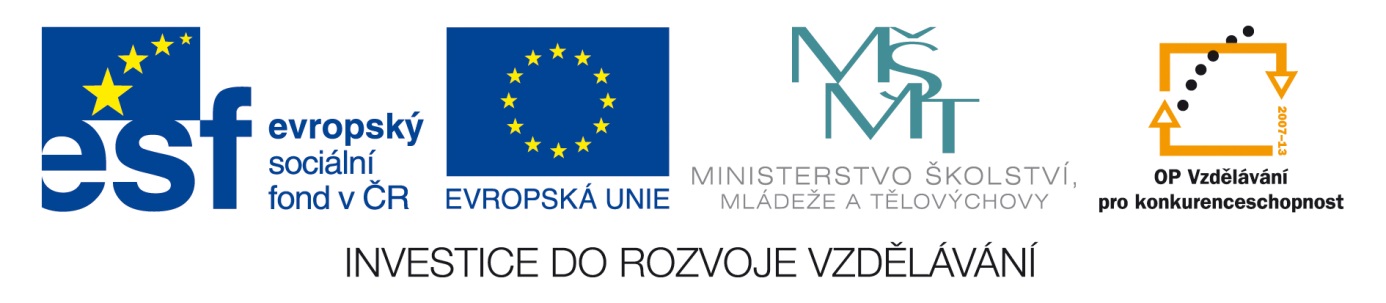 „Všechno v mém životě souvisí“, zkráceně MINIPODNIKY,č. CZ.1.07/1.1.00/54.0041.
Základní škola Mohelnice Mlýnská 1
Minipodniky
Fotografické studio
Hlavním cílem projektu je efektivně a optimálně zasvětit žáky do problematiky fotografování tak, aby měli zejména v rámci využití počítačové grafiky možnost získat v této oblasti praktické zkušenosti, které poté mohou využít v dalším životě. 

Cílem je využít improvizované fotografické studio, kde by se žáci prakticky seznámili s pravidly pořizování fotografií v různých situacích a podmínkách. 

Práce žáků a výstupy v rámci tohoto projektu budou prezentovány na školních webových stránkách.
Fotografické studio
Vybavení
 Digitální zrcadlovka + objektiv
 Blesk
 Studiové blesky
 Plátno
 Stativ
 Stabilizátor
 Software – úprava fotografii
Práce žáků ve fotostudiu
Přihlášení se do soutěže – „jeden za všechny, všichni za stůl“.
Registrace do soutěže
Tvorba soutěžního videa ( práce žáků minipodniku Fotostudio)
Hlasování v této soutěži
Soutěž – „jeden za všechny, všichni za stůl“.
Vítězství v Olomouckém kraji a získání první ceny.
3x pingpongový stůl
Hlavní cena – pingpongová show – za účasti olympijské medailistky a mistryně světa v trojskoku Šárky Kašpárkové, jednoho z nejúspěšnějších paraolympioniků Ivana Karabce a Ľubomíra Pišteje, úřadujícího mistra Slovenska ve čtyřhře.
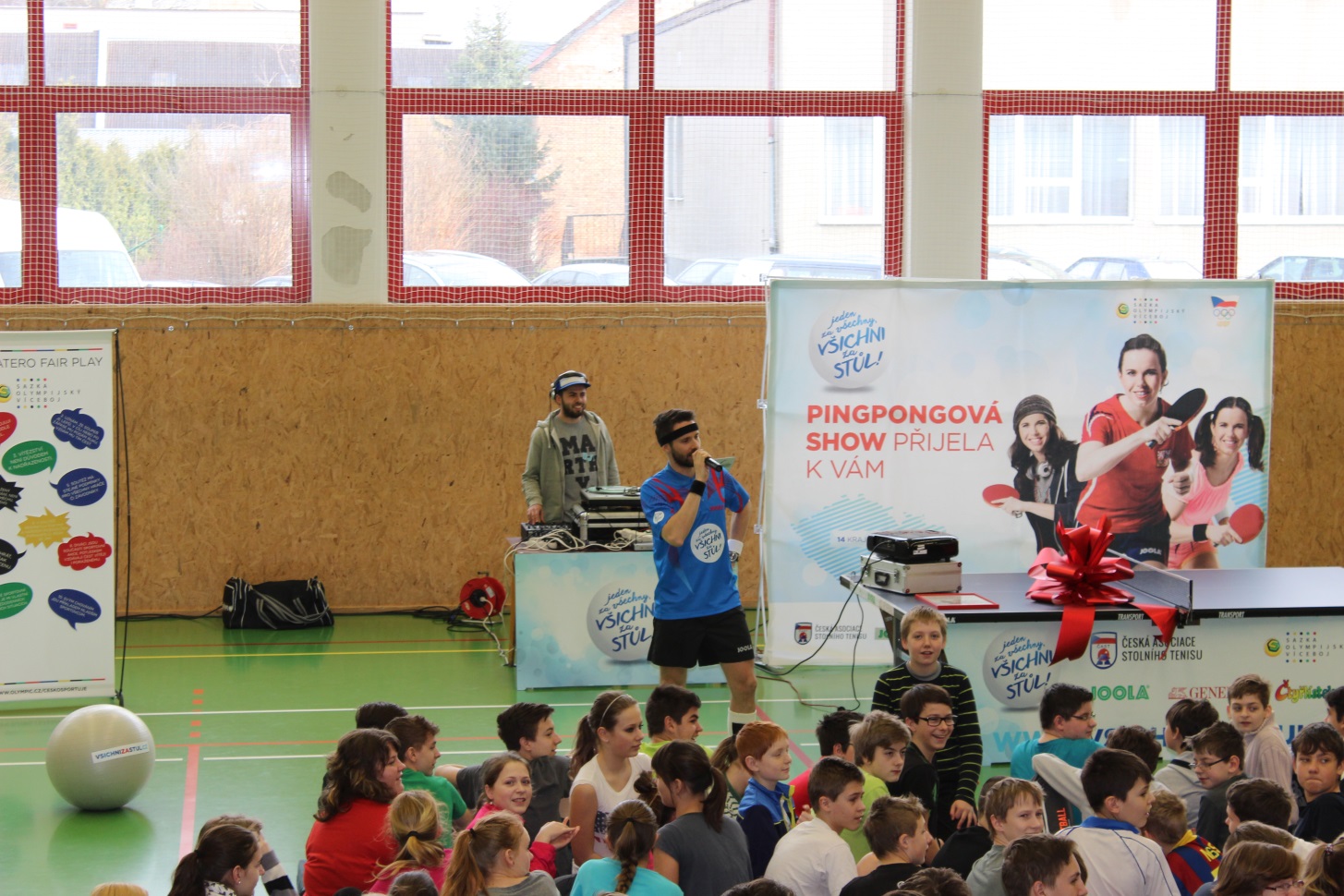 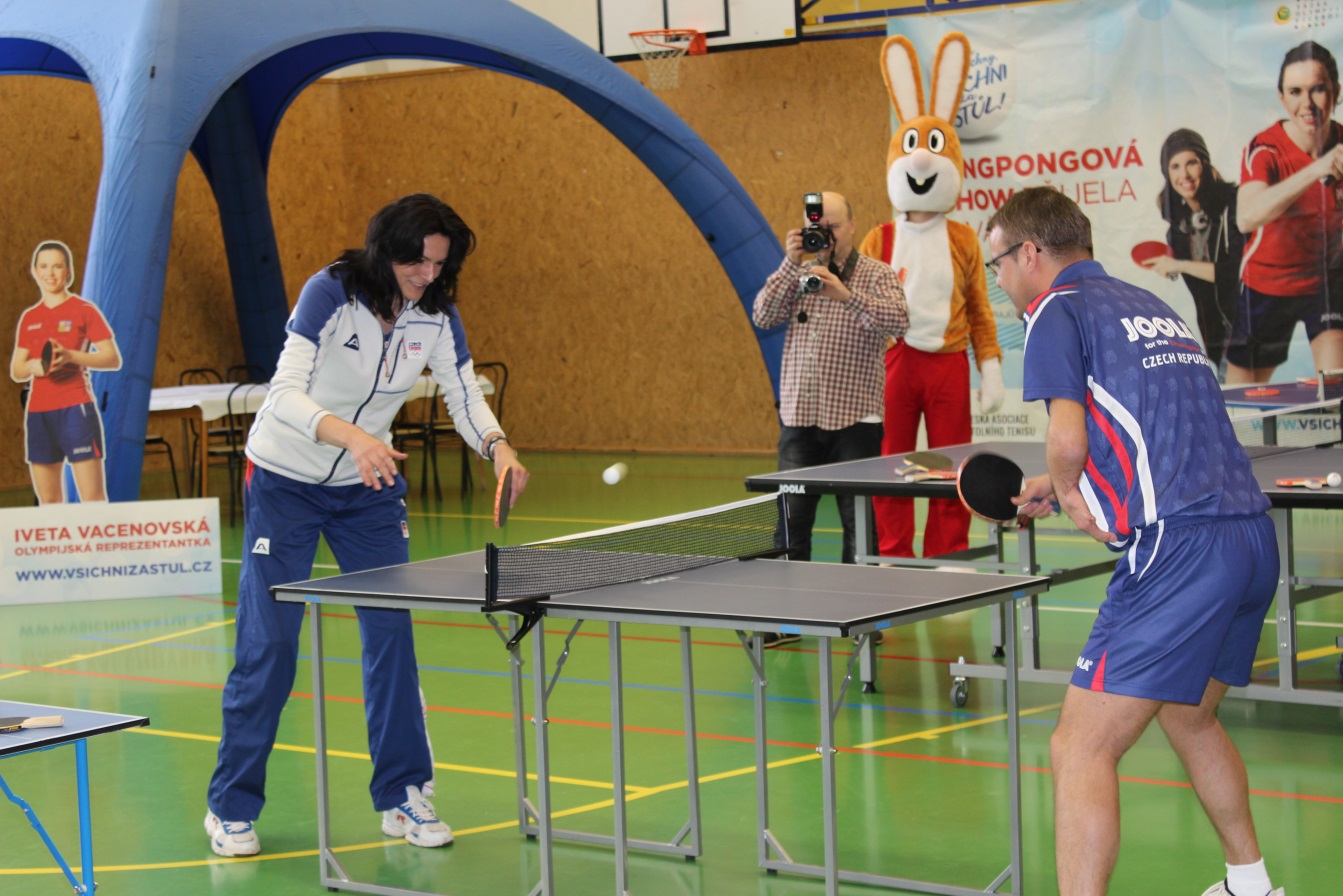 Vítězné video v soutěži
Ukázka prací našich žáků v rámci minipodniku  Fotostudio:sportovní akce školy, exkurze a ostatní akce pořádané naší školou
Exkurze – keramická dílna Tupesy
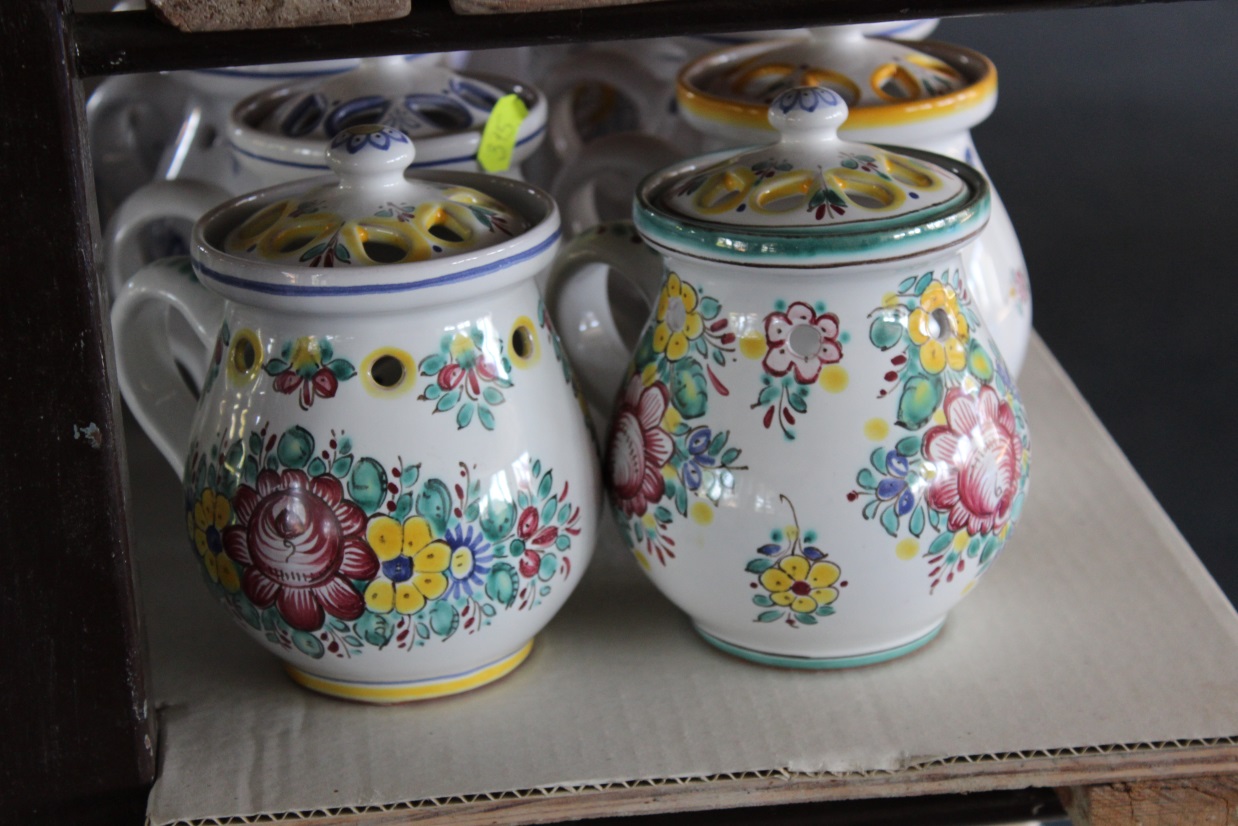 Exkurze – keramická dílna Tupesy
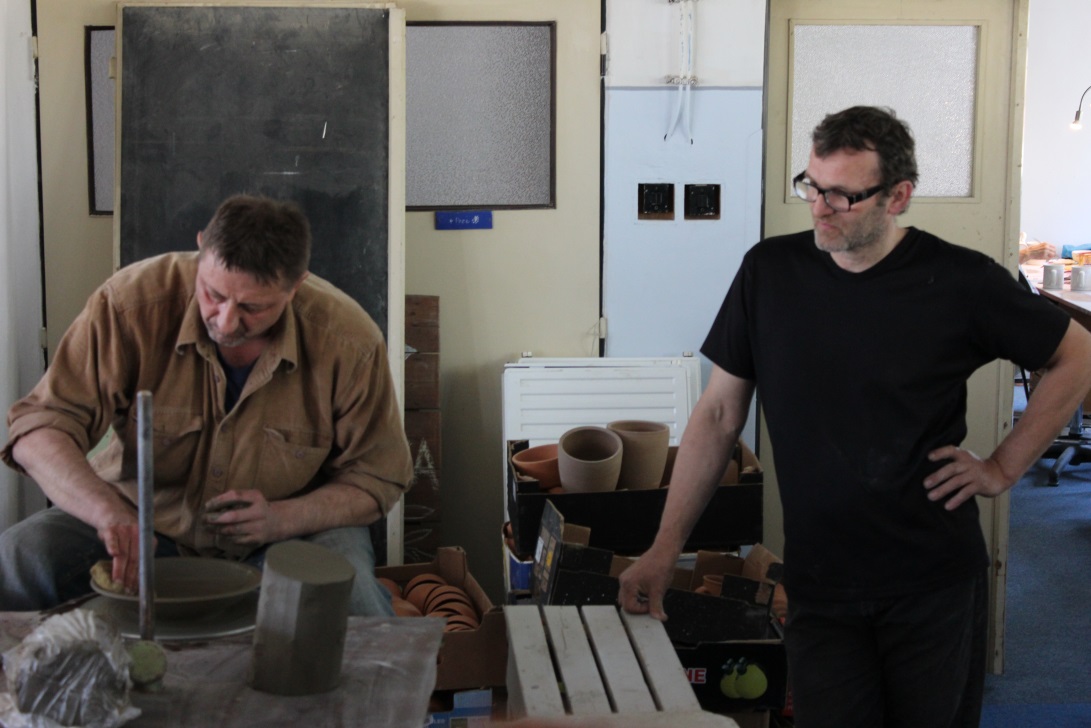 Exkurze – keramická dílna Tupesy
Exkurze – keramická dílna Tupesy
Exkurze – Olomouc a keramická dílna Tawa
Exkurze – Olomouc keramická dílna Tawa
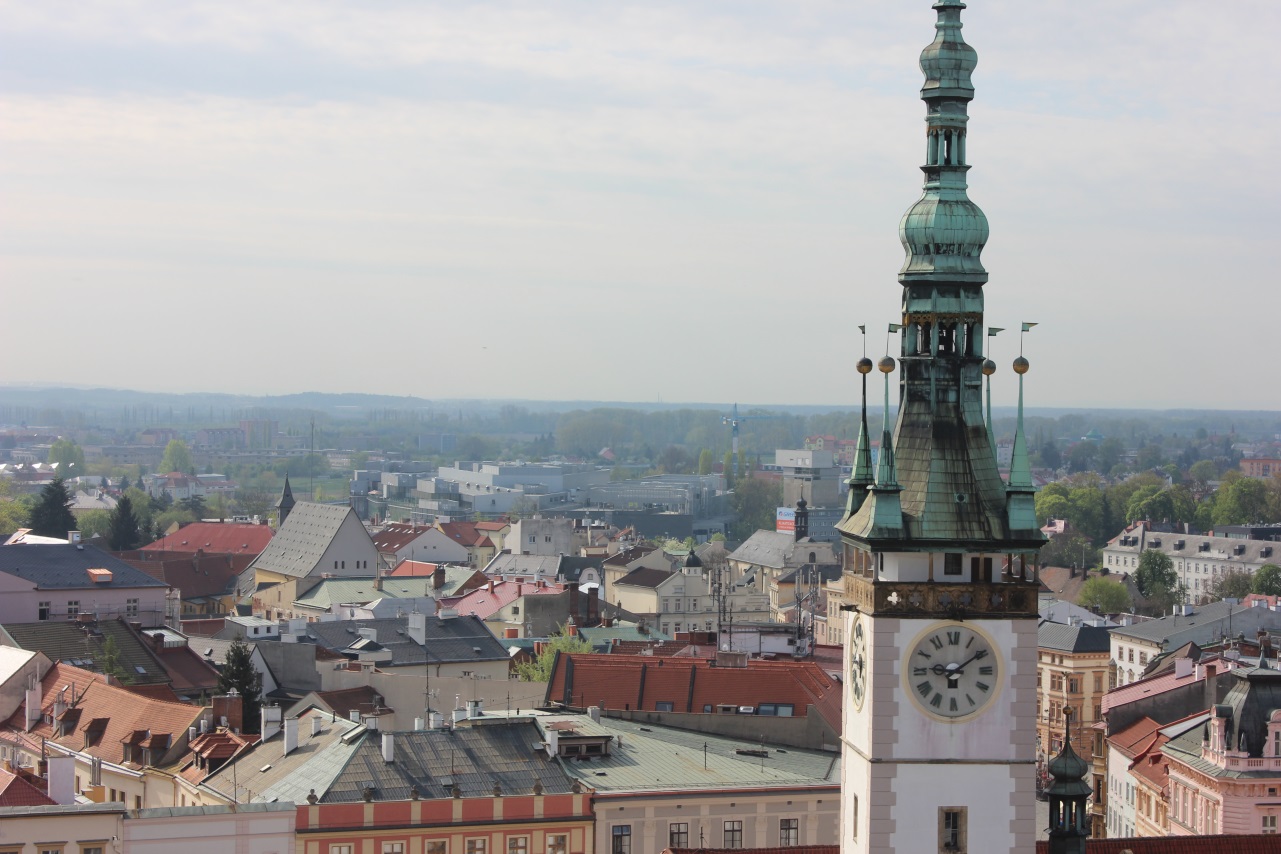 Dopravní hřiště Mohelnice
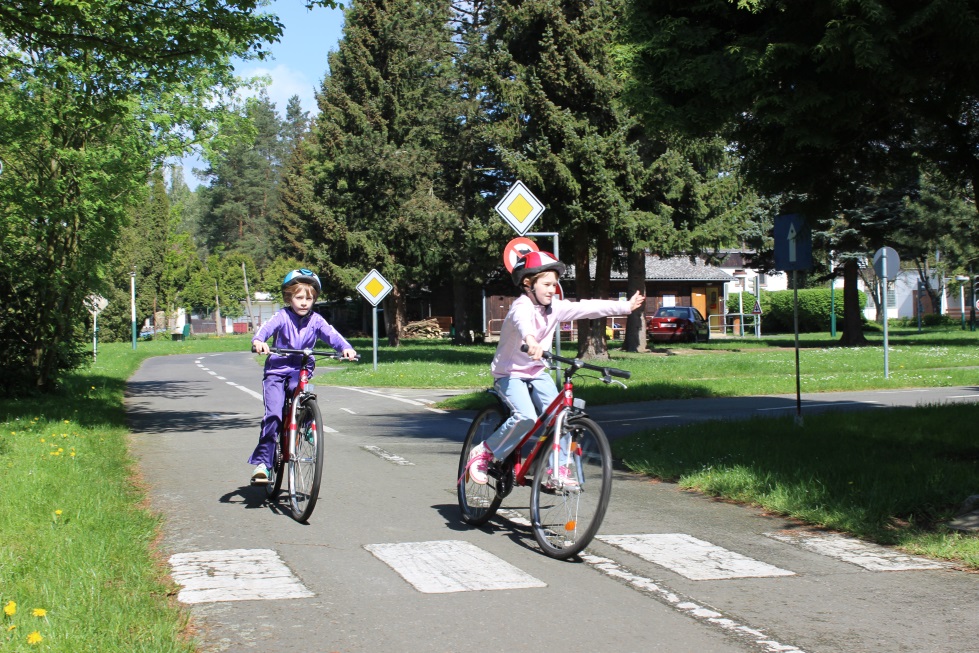 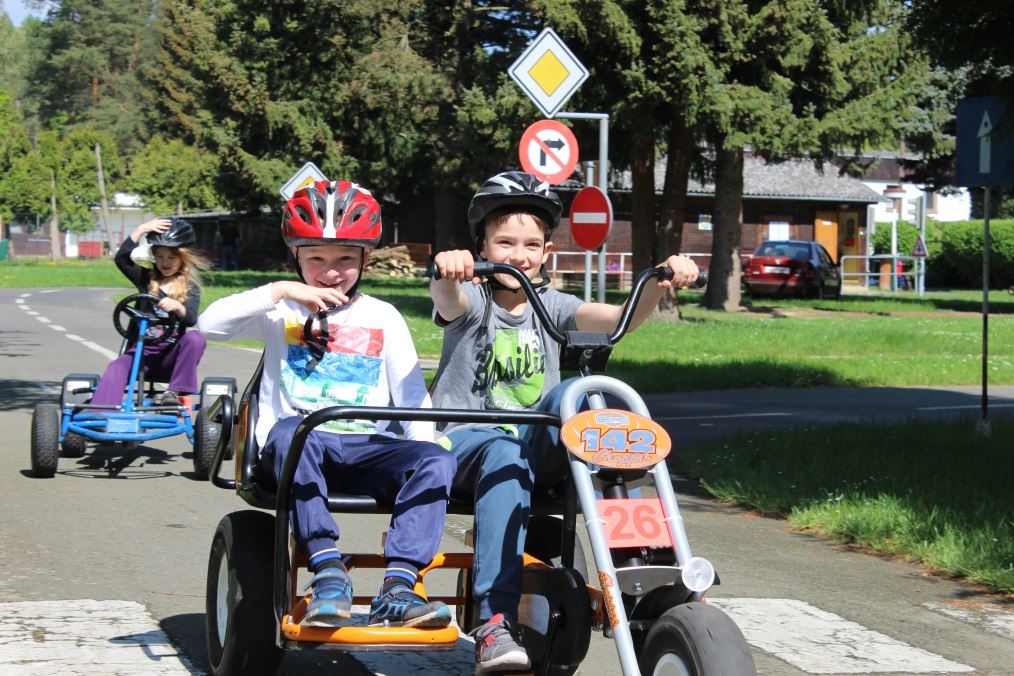 OVOV sportovní soutěž
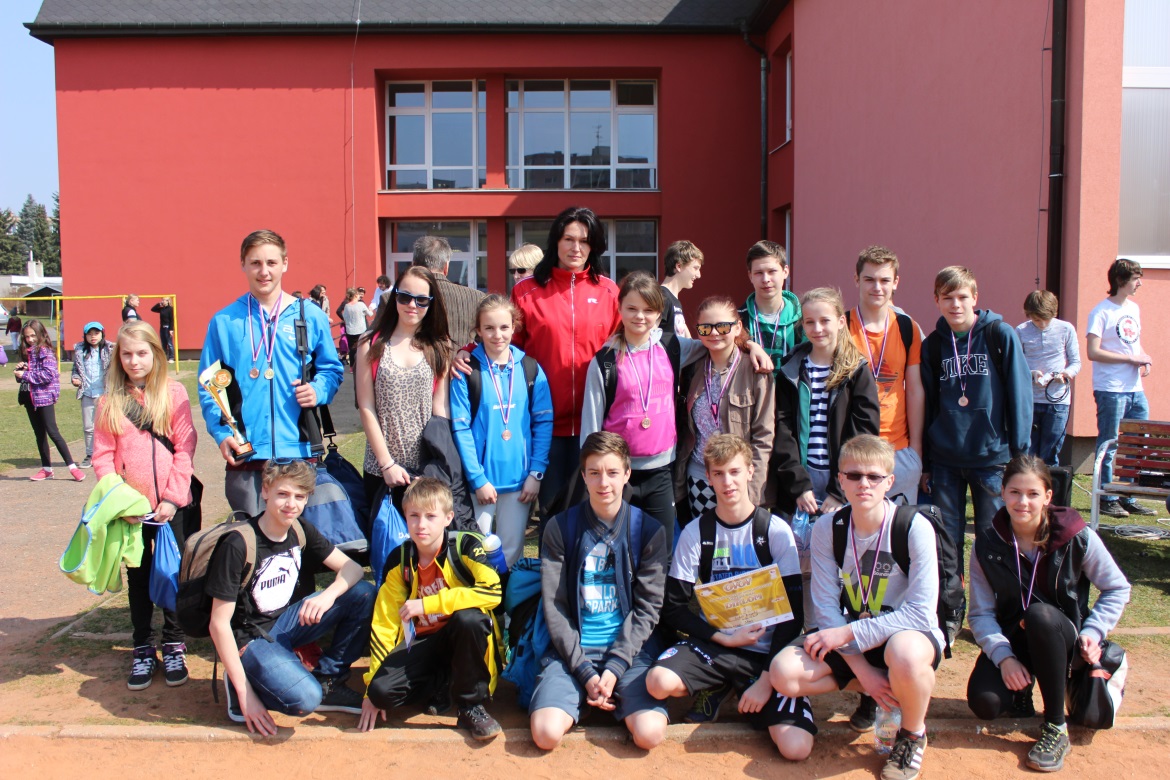 Jak se žije s handicapem
Fotosoutěž
V minipodniku fotosutdio chystáme v měsíci červen školní fotosoutěž
Malá ukázka fotografií žáků
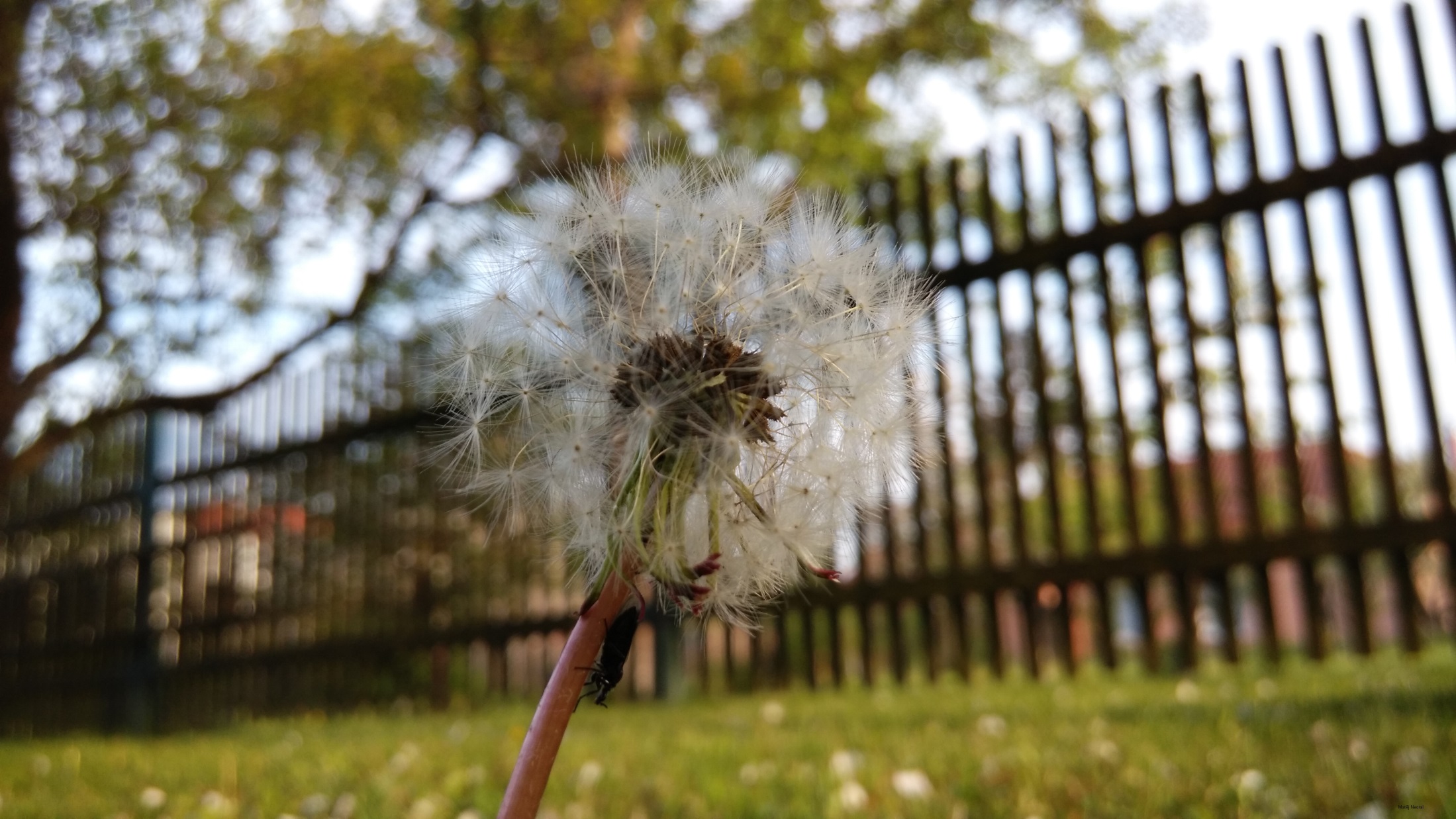 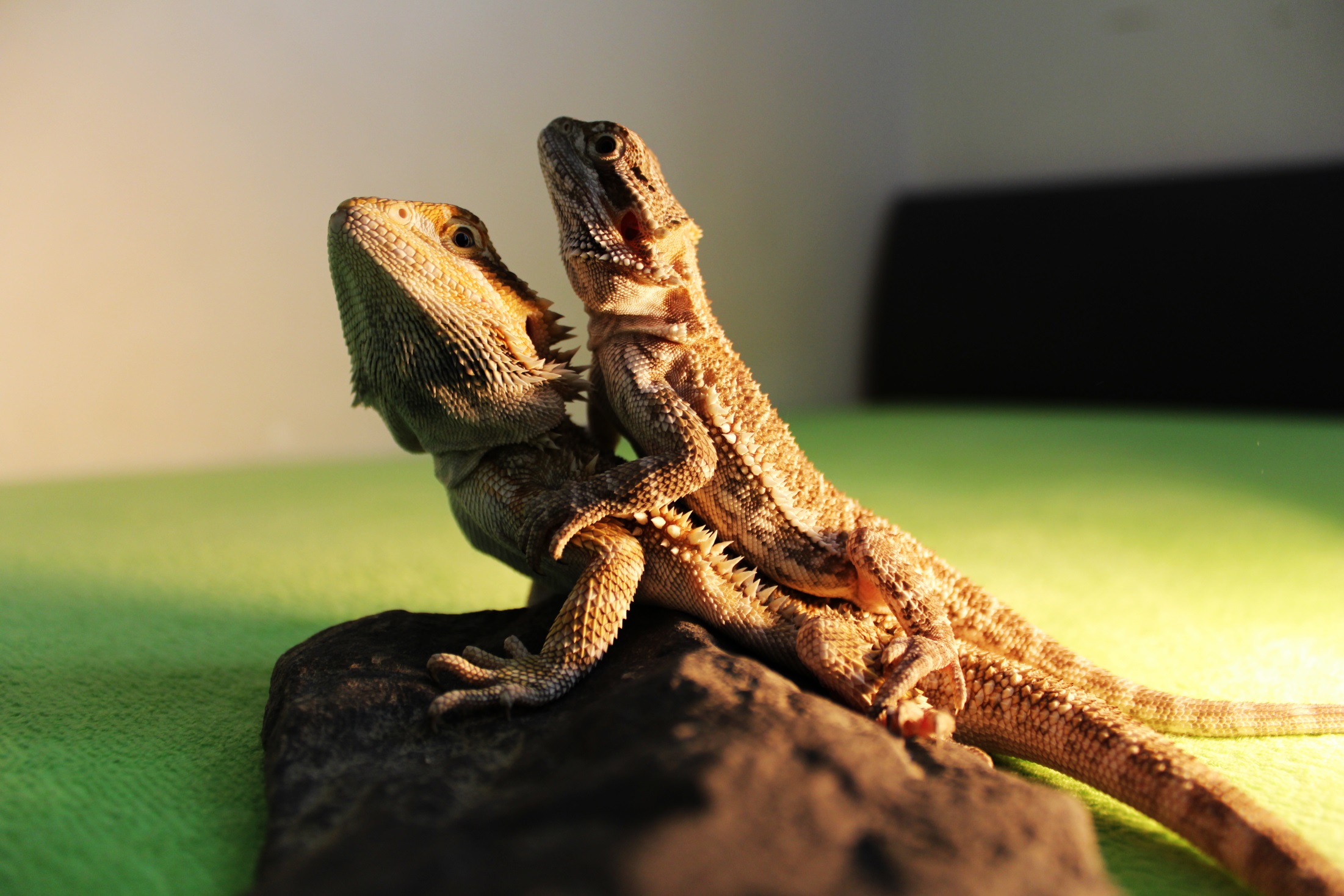 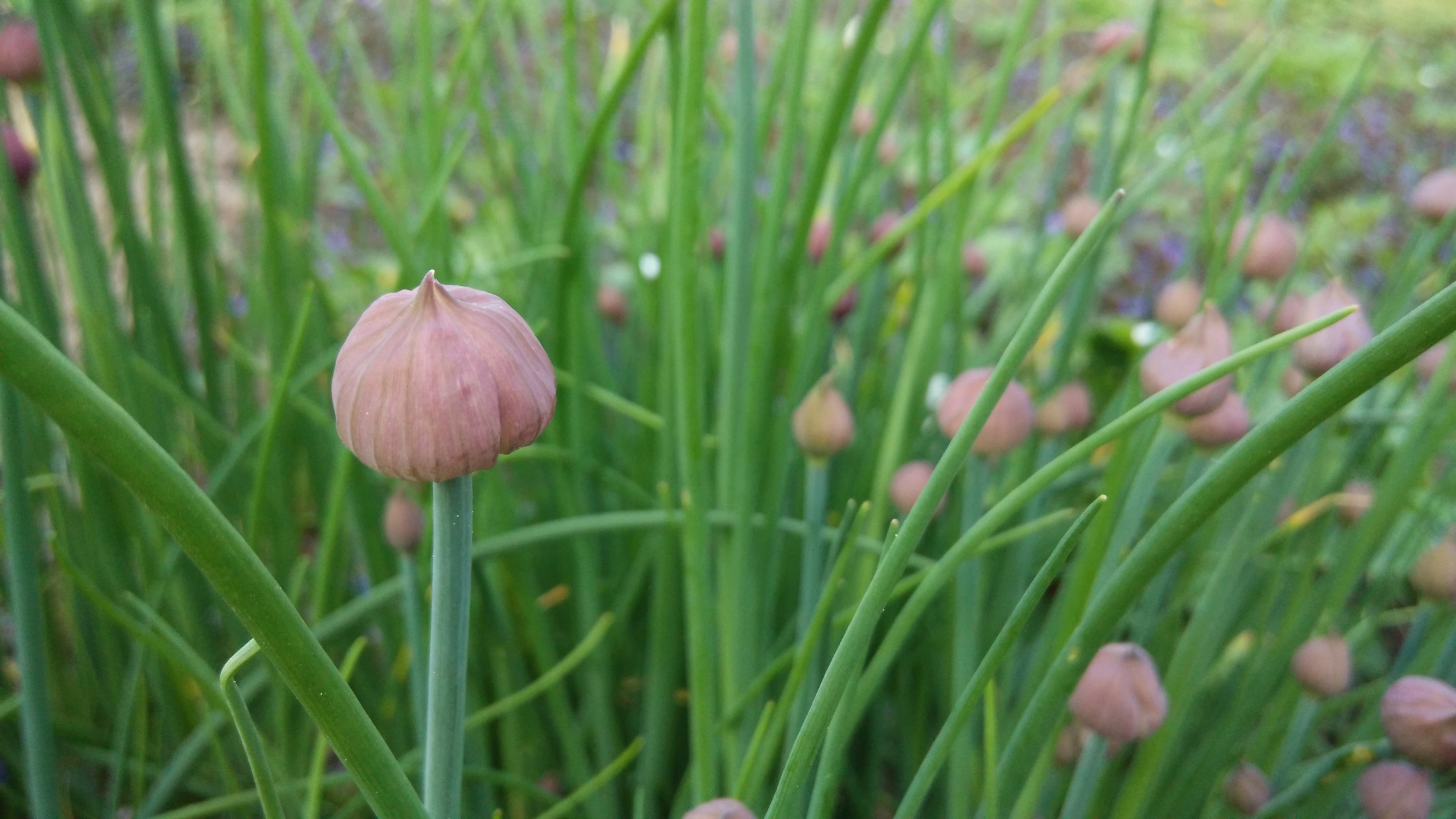